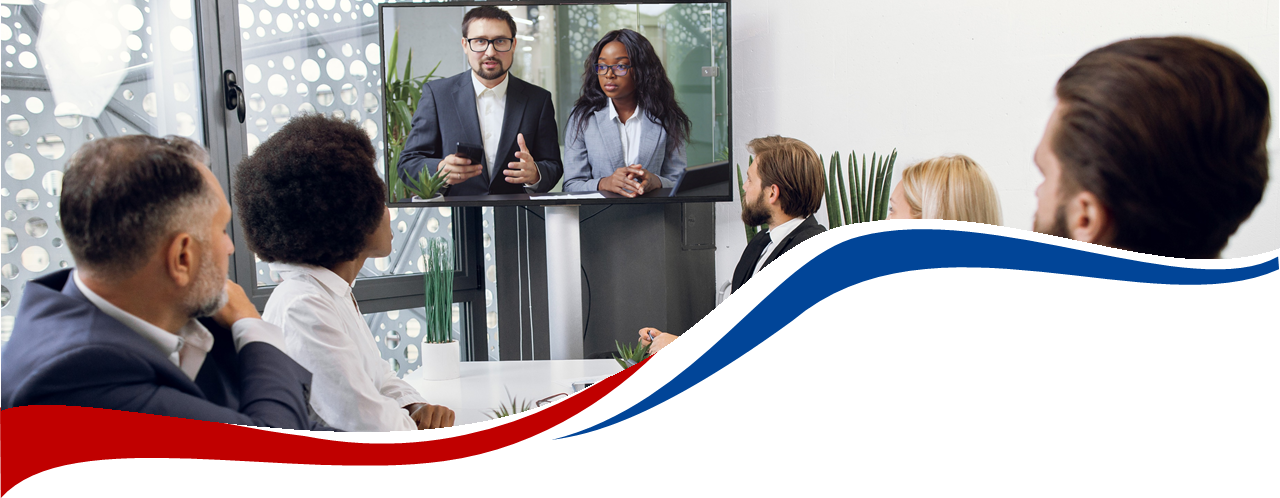 Welcome
Opportunities in Construction, Facilities, and Maintenance:  
Take a Virtual Walk with GSA’s Public Buildings Service
INTRODUCING TODAY’S PRESENTERS
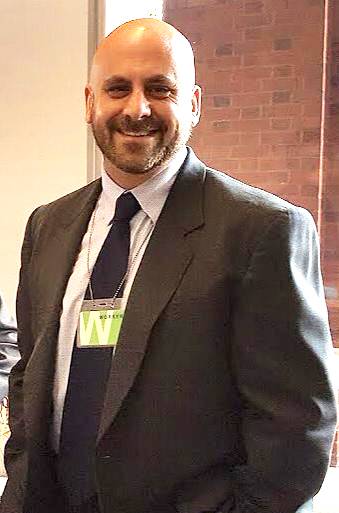 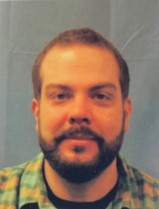 Peter Genovese, Facilities Operations and Tenant Services Officer, Office of Facilities Management,Mid-Atlantic Region
Dustin Stewart, Facilities Engineering Program Manager, Office of Facilities Management, Mid-Atlantic Region
Today’s Agenda:
Facilities Engineering: The Philosophy 

Facilities Engineering:  The Practice

Case Study:  Region 3’s DelVal Office and the VA at 5000 Wissahickon
Facilities Engineering:  The Philosophy
What is Facilities Engineering?
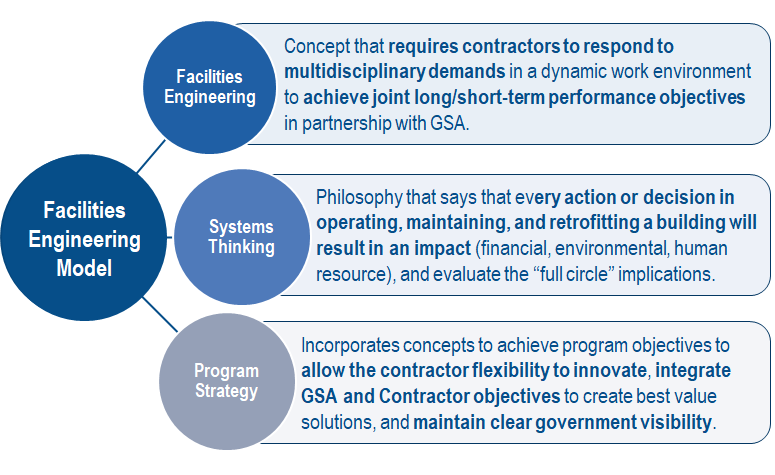 Differences in Requirements
2
5
Comparing the Two Models
2
5
Facilities Engineering:  The Practice
The Theory:
Objectives of the Facilities Engineering Model include:

Allowing the contractor maximum flexibility to innovate while managing program costs, schedule, performance, risks, warranties, contracts and subcontracts, vendors and data required to deliver an effective program

Integrate GSA and contractor objectives to create best value solutions that maintain and preserve real property assets while enhancing the level of comfort for tenants

Maintaining a clear government visibility into the program deliverables, costs, schedules, technical performance, and shared risk
The Practice:
Facility Engineering contractors:

Share program objectives including tenant satisfaction, energy conservation, maximizing investment value, maximizing infrastructure lifecycle, etc.

Maximize the use of data, diagnostics/assessment, and analytics for the delivery of strategic asset management

Steer capital planning including short and long term asset planning and reinvestment decision
The Practice (continued):
Facility Engineering contractors:

Engage in Regional and field construction projects
Provide technical expertise and management support
Provide project management utilizing Global Project Management (gPM) principles
Are engaged throughout the project lifecycle

Co-manage PBS strategic measures and KPIs

Provide Property Management including tenant communications, coordination and satisfaction initiatives
The Management Plan:
The contractor furnished Management Plan:

Allows the contractor to layer their corporate model on top of the Government’s minimum PWS requirements adding, potentially, a layer of value AND site specific detail

Identifies vendor processes and approach with sufficient detail to allow the Government an opportunity to align for service execution and meaningful contract administration 

Provides the Government the benefit of a contractor’s industry expertise, innovation and resources
Maintenance:
Utilizes the GSA Preventive Maintenance Guide as the baseline for the maintenance in a facility

Contractors should leverage industry expertise to further refine the baseline

Industry best practices such as predictive maintenance techniques, technology solutions, and leveraging advanced data analytics and monitoring techniques should be incorporated
Technology Integration:
Contractors must administer their maintenance program within the National Computerized Maintenance Management System (NCMMS), GSA’s system of record (Maximo)

Maintenance approach must be tailored to maximize the capabilities of NCMMS

Contractors will need to partner with GSA to achieve various measures and KPI concerning NCMMS and utilizing data from NCMMS
Technology Integration:
Contractors are expected to leverage the building automation system (BAS) to optimize facility performance

GSA relies upon contractors’ industry expertise to stay on top of, and bring to the table, emerging technologies to the benefit of our facilities
Repair Liabilities:
Repair liabilities are limited to a contract specific dollar threshold

Calculated by parts and materials only (including any approved subcontracting costs). 

Repair thresholds and deductible inclusion vary depending on regional approach.

The IDL and equipment repair assessment requirement work in tandem to formulate the start of a capital program

Information provided by contractors feed into the GSA planning process
Repair Liabilities:
Repair liabilities are limited to a contract specific dollar threshold

Calculated by parts and materials only (including any approved subcontracting costs). 

Repair thresholds and deductible inclusion vary depending on regional approach.

The IDL and equipment repair assessment requirement work in tandem to formulate the start of a capital program

Information provided by contractors feed into the GSA planning process
Energy Conservation/Sustainability:
Energy Conservation/Sustainability are a major focus of GSA

Most low-hanging fruit has already been achieved in low and no-cost opportunities

Building operations remains the largest potential to meet the Administration’s goals

Advanced tactics and strategies are needed to continue to reduce energy consumption

GSA is looking for Facility Engineering Contractors to partner with GSA to monitor energy consumption, provide strategies to reduce consumption, and meet energy goals
Technical Program, Property & Project Support:
The Contractor is responsible to exhibit tactical stewardship of assets via awareness of projects and activities occurring within the property, regardless of who initiates and/or performs

Via standard and above standard services with threshold

A la carte line item options for ordering

Facilities Engineering vendors have a seat at the table to help ensure projects are properly executed and functional
Reporting & Communication:
Reporting and Communication is the an essential piece of the partnering relationship
Stakeholder management is essential in today’s multidisciplinary environment

Contractors are required to develop and implement a mutual framework around all types of information to be conveyed, captured, and reconciled over the term of the contract 

Framework should ensure that holistic FE concepts are being employed

Framework includes dashboards, reports, data, analytics, etc
Case Study: Region 3’s DelVal Field Office and the VA at 5000 Wissahickon
Field Office & Contract Overview:
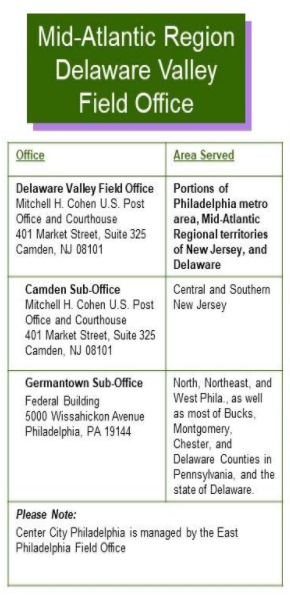 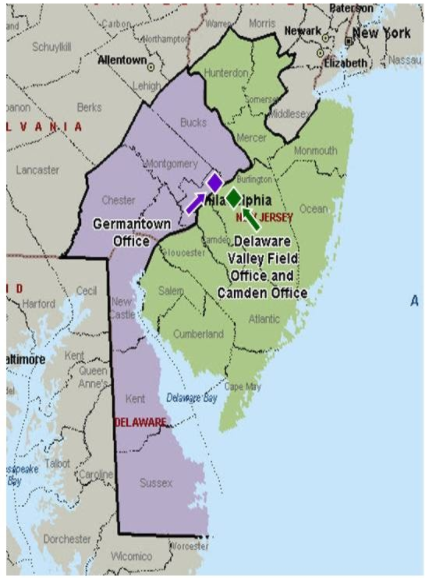 5 facilities totaling 1.3 million GSF with multiple tenant agency missions
Facilities in 3 states with different environmental regulations
3 CBAs
Multitude of services within scope
Virtual Tour of Philadelphia VA Facility:
Video
Questions?
Small Business Resources
U.S. General Services Administration (GSA) - https://www.gsa.gov
Office of Small & Disadvantaged Business Utilization (OSDBU) - https://www.gsa.gov/osdbu
Federal Acquisition Service (FAS) - Commercial Products & Services - https://www.gsa.gov/fas
Public Buildings Services (PBS) - Construction, Architecture, Interior Design, and Real Estate - https://www.gsa.gov/pbs

Small Business Administration (SBA) - https://www.sba.gov
SBA Size Standards - https://go.usa.gov/xFR9p
Small Business Loans - https://go.usa.gov/xFRPD

Procurement Technical Assistance Centers (PTACS) - https://www.aptac-us.org/

System for Award Management (SAM) - https://go.usa.gov/xFNkS

Federal Agency Procurement Forecasts - https://go.usa.gov/xFRbn
Thank You!